МЕСТНОЕ САМОУПРАВЛЕНИЕ:
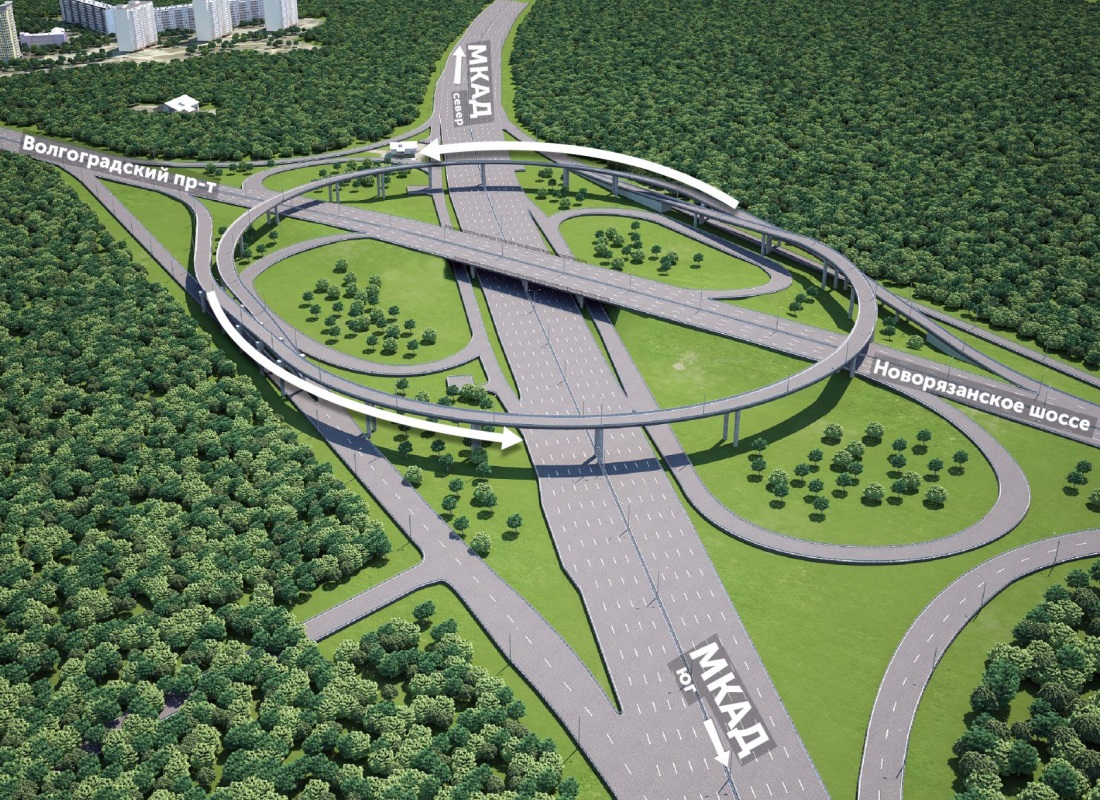 из глубины времен –  в будущее
День местного самоуправления
День местного самоуправления: что это?
Становление местного самоуправления
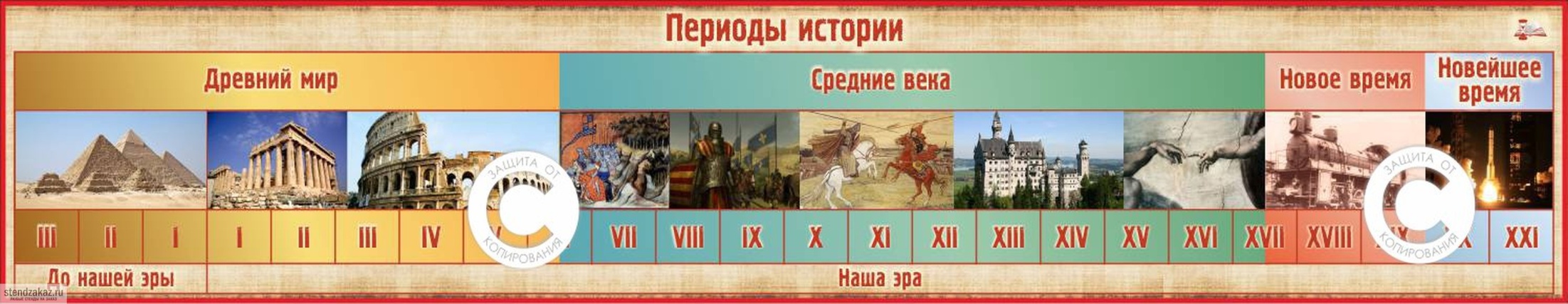 ХХ век – глобализация местного самоуправления - ЕВРОПЕЙСКАЯ ХАРТИЯ МЕСТНОГО САМОУПРАВЛЕНИЯ  (15 октября 1985 года, Страсбург)
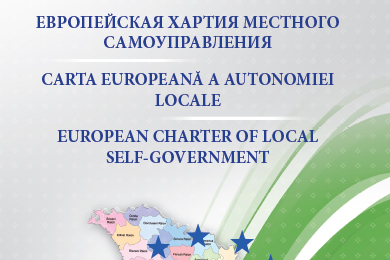 Ратифицирована Федеральным Собранием (Федеральный закон от 11 апреля 1998 года N 55-ФЗ)
Хартия вступила в силу для Российской Федерации 1 сентября 1998 года.
Местное самоуправление в России
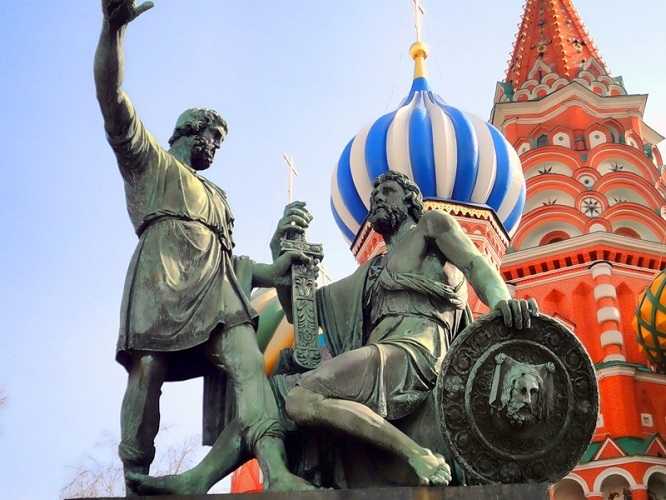 Средние века в России
Древняя Русь:
Сельские общины
Городское самоуправление (Псковская и Новгородская республики – города государства)
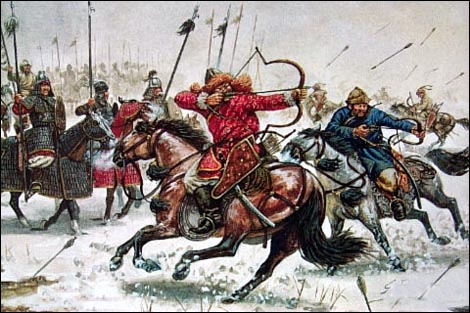 Феодальная раздробленность (монгольское нашествие)– погибли многие города, оставшиеся превратились в города-крепости  и центры феодализма
Укрепление центральной власти – искореняются  остатки самоуправления в Новгороде и Пскове и они присоединяются  к московскому княжеству (1478 г.)
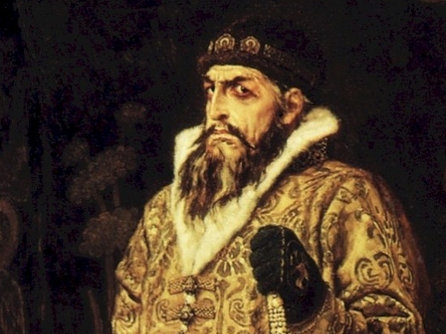 Земские соборы (XVI-XVII  века)
Губная реформа
Земская реформа

Иван IV
Петровское время
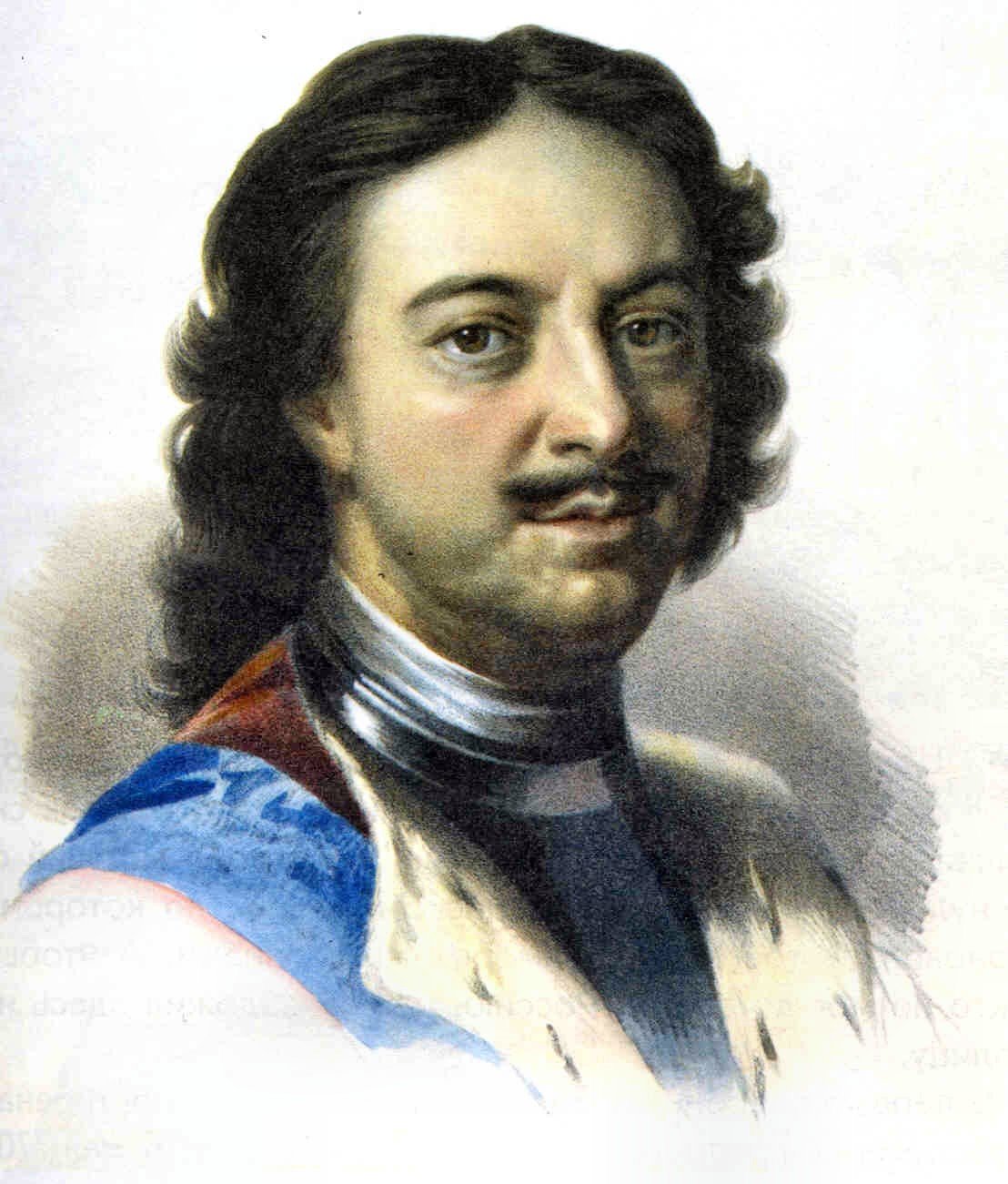 В период правления Петра изменилась система управления городами. 
Назначаемые царём воеводы были заменены выборными городскими магистратами
Магистраты обеспечивали сбор налогов и выполняли судебные функции.
Екатерина II
В 1785 году, именно 21 апреля,  Екатерина II подписала Жалованную грамоту городам России, что стало первым шагом в развитии местного самоуправления и соответствующего законодательства. 
Документ официально назывался «Грамотой на права и выгоды городам Российской Империи».  
В документе было много разделов, состоявших из десятков статей, и при его составлении был использован опыт европейских стран.
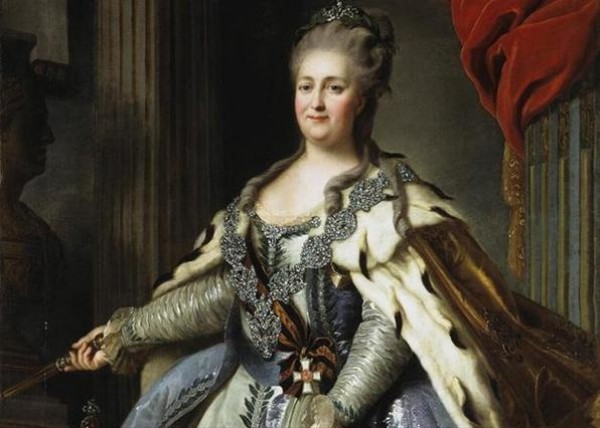 Реформы Александра II
Земская реформа: создание системы местного самоуправления в сельской местности — земских учреждений, или просто земства. 
Главным актом реформы стало издание 1 января 1864 года Положения о губернских и уездных земских учреждениях.
В ходе реформы создавались губернские и уездные земские собрания и земские управы — и те, и другие выборные, на началах бессословности.
Избиратели делились на 3 курии: уездных землевладельцев, городских избирателей и выборных от сельских обществ
Городская реформа  (реформа городского самоуправления) — цель дать населению городов право ведать своё городское хозяйство. Подготовка реформы началась еще в 1862 году, но император выпустил «Городовое положение» 16 июня 1870 г.
Контр-реформа
Александр III постепенно свернул реформу, все зачатки самоуправления были уничтожены. 
Появились земские начальники – их не выбирали, а назначали сверху. 
Мелкие предприниматели и другие небогатые горожане были лишены права голосовать.
Городское управление стало полностью зависеть от администрации, состоявшей из чиновников, назначаемых правительственными органами.
Местное самоуправление в современной России
этапы, реформы
Особенности организации местного самоуправления в России
Глава 1. Основы конституционного строя
1995 принят федеральный закон «Об общих принципах организации местного самоуправления в Российской Федерации»
Новая редакция закона принята в 2003 г.
Основные инновации №131Федеральный закон "Об общих принципах организации местного самоуправления в Российской Федерации" от 06.10.2003 N 131-ФЗ
ПРОБЛЕМЫ, порожденные 131 фз
Ревизия норм 131 фз
Поправки (чемпион по внесению изменений);
136 фз – контр-реформа?
Федеральный закон "О внесении изменений в статью 26.3 Федерального закона "Об общих принципах организации законодательных (представительных) и исполнительных органов государственной власти субъектов Российской Федерации" и Федеральный закон "Об общих принципах организации местного самоуправления в Российской Федерации" от 27.05.2014 N 136-ФЗ.
ТОС - самая близкая к людям форма самоуправления
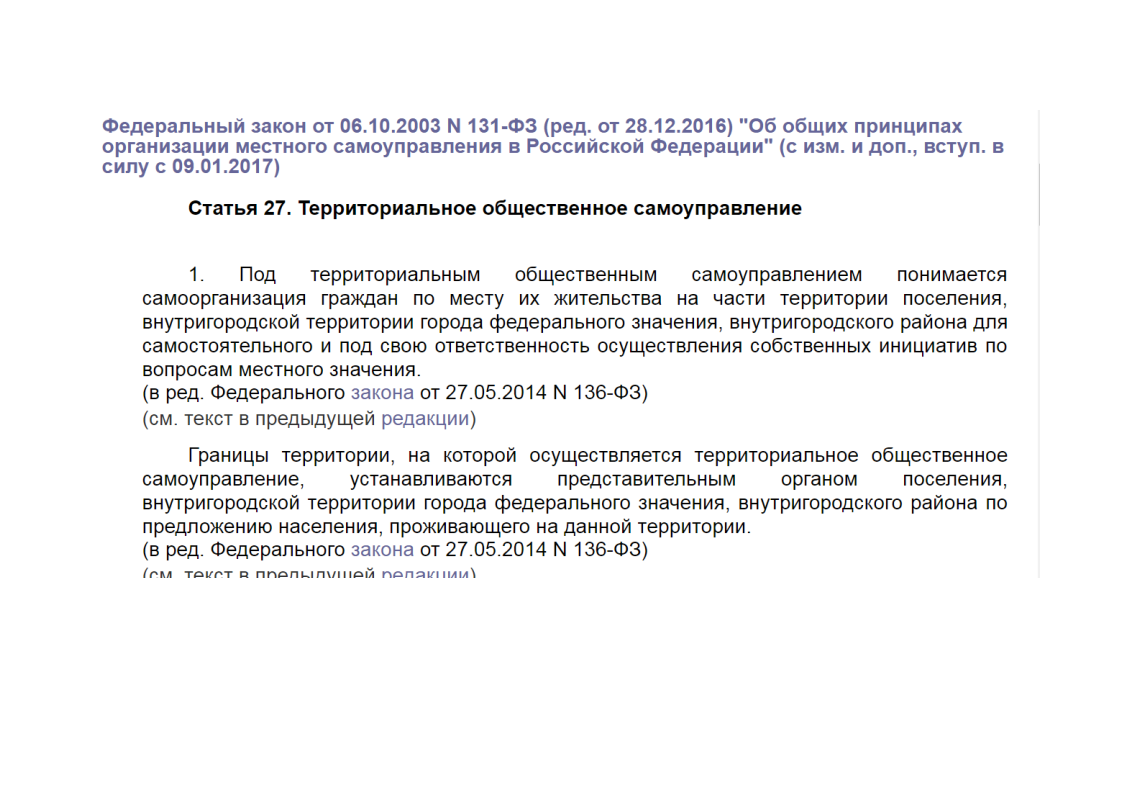 Инструменты развития ТОС
Лучшие проекты ТОС 
Верхнебуреинского муниципального района
День местного самоуправления: что это?